Inovação e gestão de pessoas no serviço público
ILB
29 de outubro de 2019
Marizaura Camões
http://bit.ly/ILB_GP
O que vamos discutir aqui?
As políticas e práticas de gestão de pessoas adotadas no Brasil são adequadas e suficientes para promover melhorias no desempenho dos servidores?
O que vamos discutir aqui?
Estamos perseguindo os objetivos corretos? 
Como o movimento de inovação pode contribuir para um processo de melhoria?
As políticas e práticas de gestão de pessoas adotadas no Brasil são adequadas e suficientes para promover melhorias no desempenho dos servidores?
Objetivos
Discutir limitações das atuais estratégias de gestão de pessoas – considerando a necessidade de  solução de problemas públicos.
Objetivos
Discutir limitações das atuais estratégias de gestão de pessoas – considerando a necessidade de  solução de problemas públicos.
Analisar como o atual modelo pode se beneficiar das novas tecnologias de inovação.
As reformas administrativas e o ferramental  para as áreas de gestão de pessoas
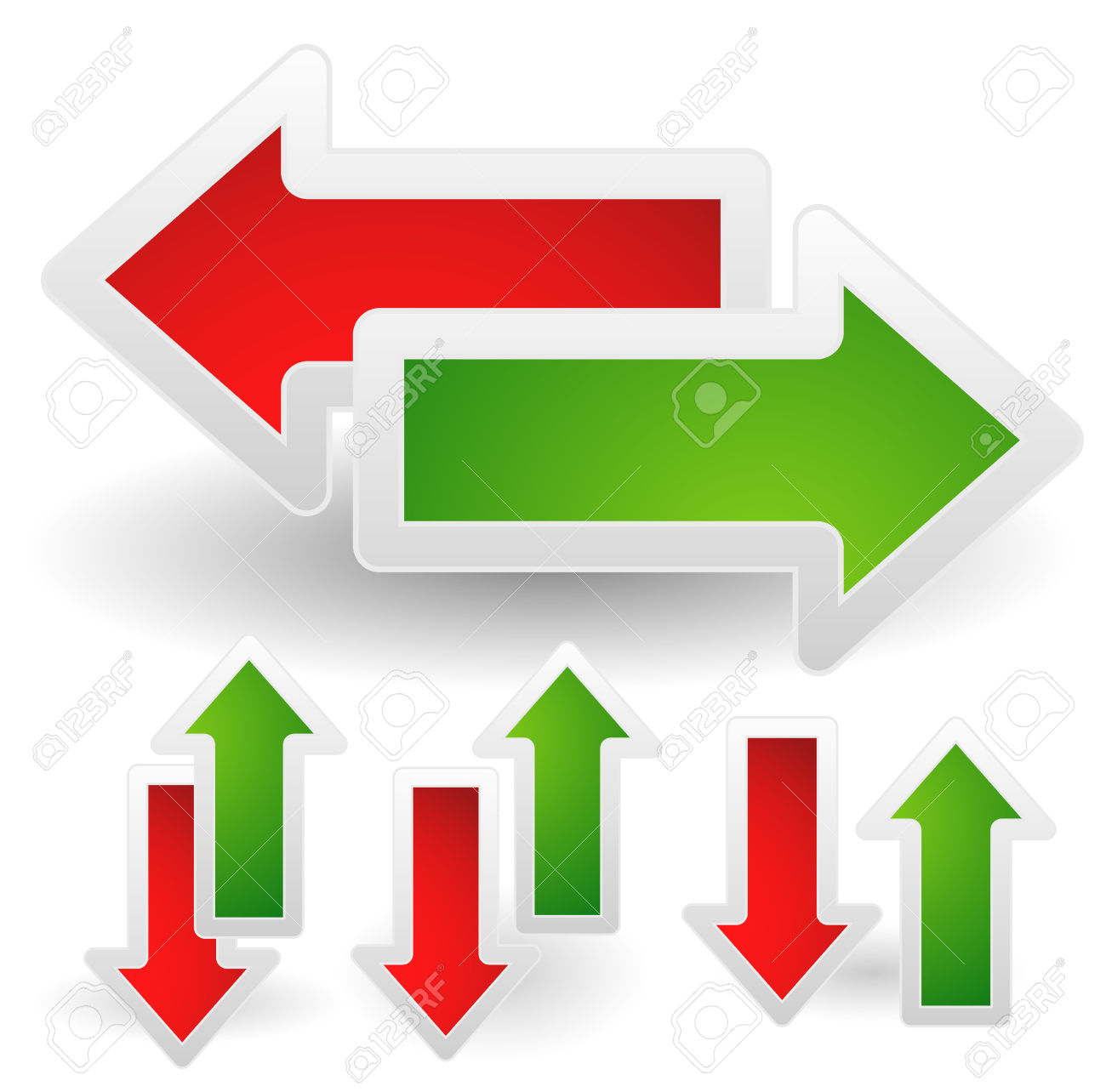 Alinhamento vertical e horizontal
As reformas administrativas e o ferramental  para as áreas de gestão de pessoas
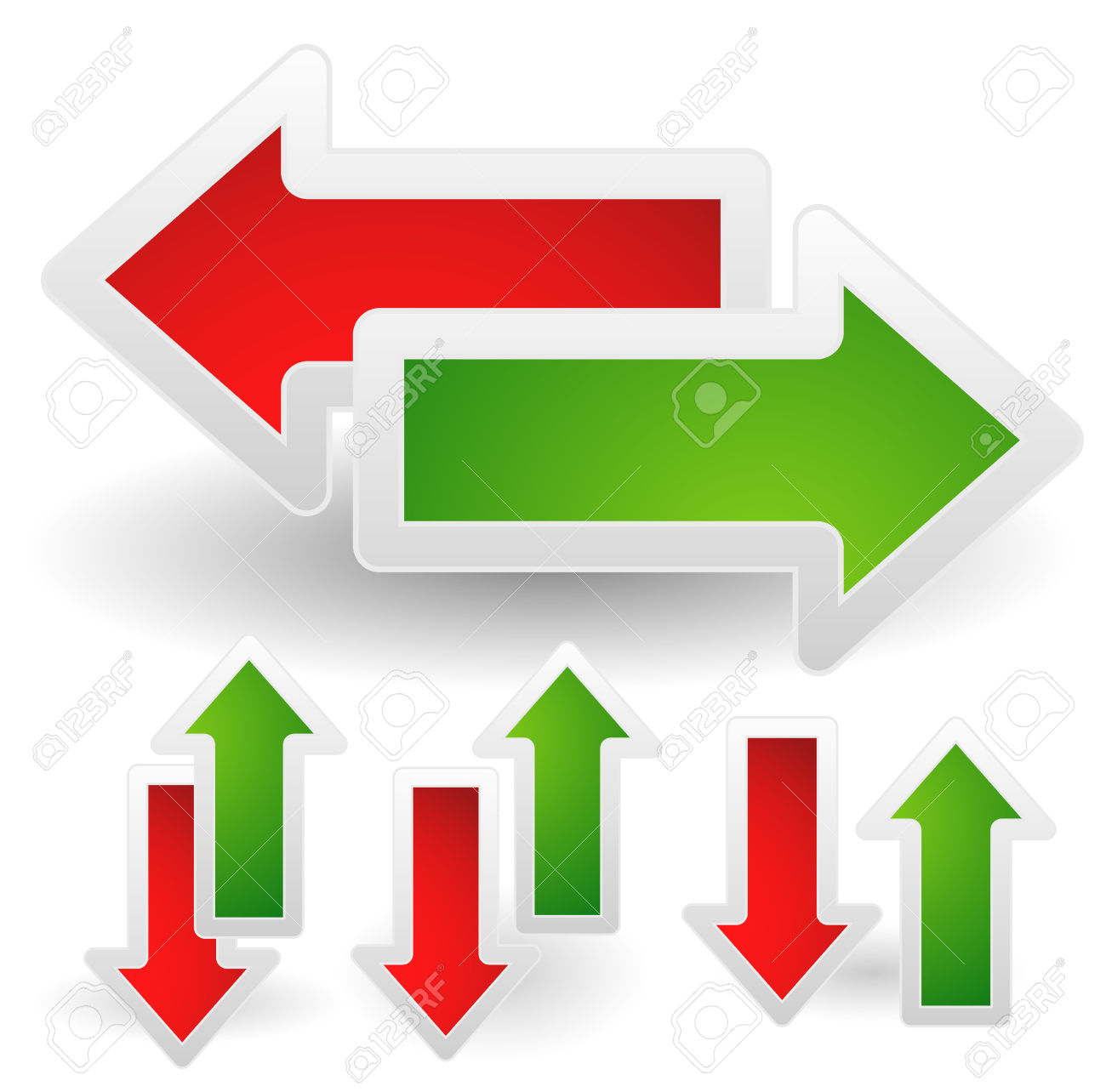 Alinhamento vertical e horizontal
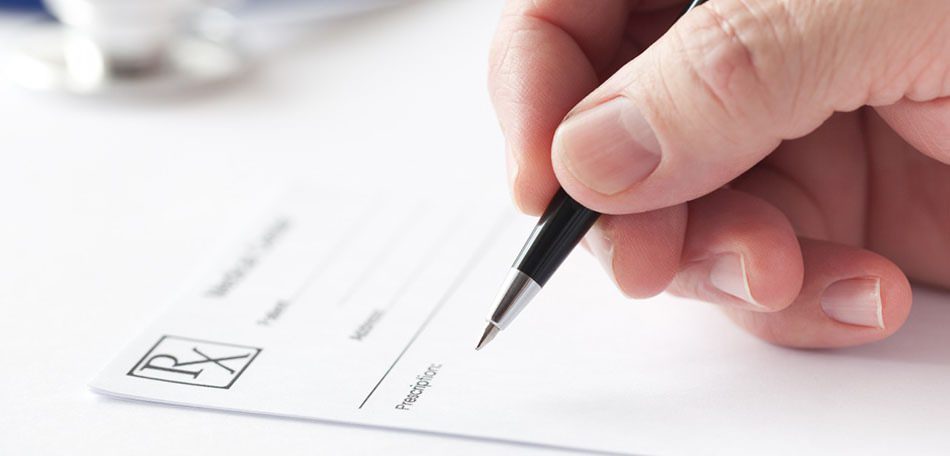 Modelos 
normativos-prescritivos
Integrar e usar os métodos certos
Recrutamento e Seleção
Ascensão Profissional
Capacitação
Avaliação de Desempenho
Gestão por competências
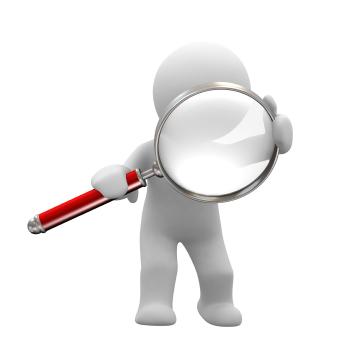 Diagnósticos
BID: análise comparada do serviço civil na América Latina (2014)
OCDE: análise da gestão de RH no Brasil (2010)
Camões e Meneses: análise da implementação da gestão por competências (2017)
Capuano: Análise dos modelos de Gestão por competências em diversos países (2015)
Cavalcante e Carvalho: processo de profissionalização da burocracia (2017)
TCU: Relatório sobre governança na APF (2017)
Recomposição salarial 
Melhoria nas tecnologias e instrumentos dos sistemas de avaliação de desempenho 
Aumento da escolaridade dos ocupantes de cargos
Recomposição da força de trabalho
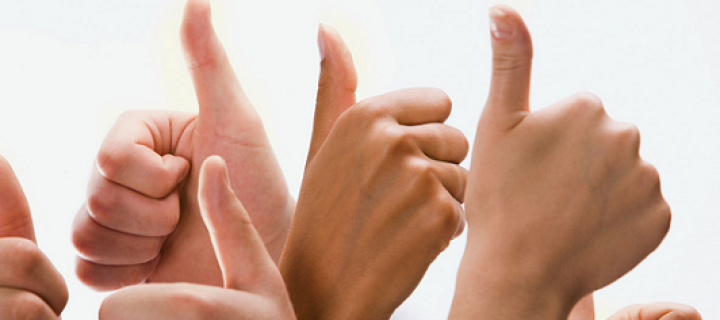 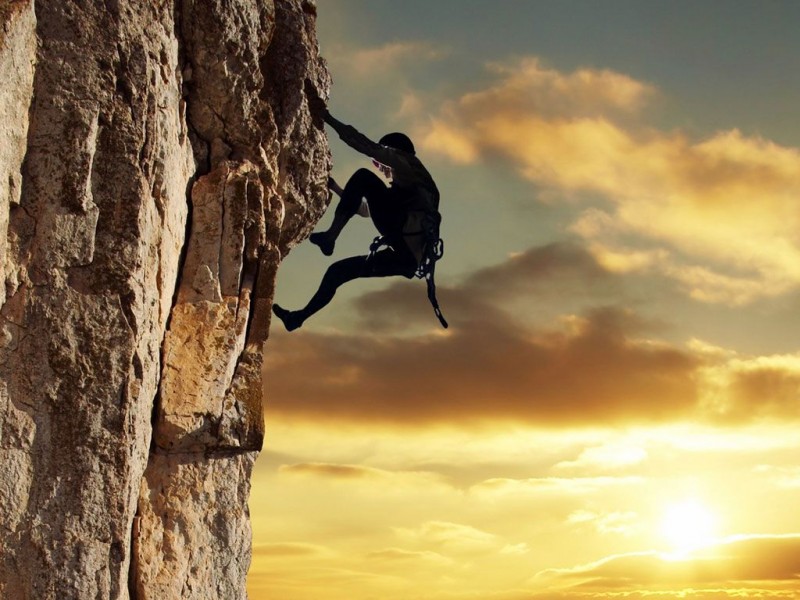 Estratégia de recrutamento atualmente considera apenas conhecimentos cognitivos 

Carreiras curtas 

 Critérios de ocupação de cargos pautado em relações pessoais e redes

Mensuração e planejamento da força de trabalho

 Discrepância salarial 

Mecanismos claros de ascensão profissional

Liderança, clima, cultura, bem-estar no trabalho, engajamento etc.
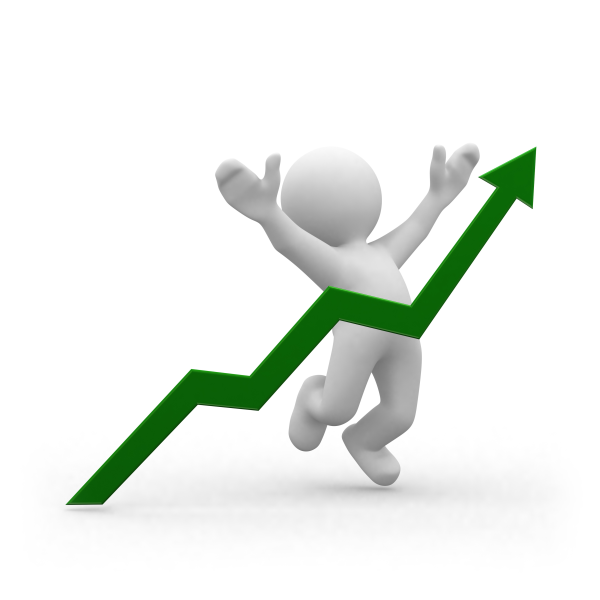 No fundo o que queremos é melhorar o desempenho
Os estudos da chamada economia comportamental....
Os estudos da chamada economia comportamental....
As pessoas nem sempre se comportam em uma lógica racional
Sirva-se ... e contribua com R$ 2
“Caixinha da Honestidade”
“Caixinha da Honestidade”
O que esses estudos têm trazido sobre comportamento no trabalho...
O que impacta desempenho?
Intervalo de tempo entre esforço e reconhecimento
[Speaker Notes: Atualmente as duas maneiras de obter melhoria salarial no setor público brasileiro são: ocupação de cargo ou função comissionada, que depende essencialmente de relações interpessoais e redes; ou mudança de carreira para outra com melhor remuneração. 

considerar as individualidades, exige grande formação de lideranças, mais que isso, seleção de gerentes de linha que possuam capacidade de lidar com a diversidade no ambiente de trabalho. Desenvolver servidores para liderança, contudo, é outro desafio a ser enfrentado. Os custos de investir em treinamentos e em melhoria das próprias competências não geram retornos diretos e parte dos servidores, nessa análise de]
O que impacta desempenho?
Intervalo de tempo entre esforço e reconhecimento 
 Diferenças individuais
[Speaker Notes: Atualmente as duas maneiras de obter melhoria salarial no setor público brasileiro são: ocupação de cargo ou função comissionada, que depende essencialmente de relações interpessoais e redes; ou mudança de carreira para outra com melhor remuneração. 

considerar as individualidades, exige grande formação de lideranças, mais que isso, seleção de gerentes de linha que possuam capacidade de lidar com a diversidade no ambiente de trabalho. Desenvolver servidores para liderança, contudo, é outro desafio a ser enfrentado. Os custos de investir em treinamentos e em melhoria das próprias competências não geram retornos diretos e parte dos servidores, nessa análise de]
O que impacta desempenho?
Intervalo de tempo entre esforço e reconhecimento 
 Diferenças individuais
 Empoderamento
[Speaker Notes: Atualmente as duas maneiras de obter melhoria salarial no setor público brasileiro são: ocupação de cargo ou função comissionada, que depende essencialmente de relações interpessoais e redes; ou mudança de carreira para outra com melhor remuneração. 

considerar as individualidades, exige grande formação de lideranças, mais que isso, seleção de gerentes de linha que possuam capacidade de lidar com a diversidade no ambiente de trabalho. Desenvolver servidores para liderança, contudo, é outro desafio a ser enfrentado. Os custos de investir em treinamentos e em melhoria das próprias competências não geram retornos diretos e parte dos servidores, nessa análise de]
O que impacta desempenho?
Intervalo de tempo entre esforço e reconhecimento 
 Diferenças individuais
 Empoderamento 
 Percepção de justiça
[Speaker Notes: Atualmente as duas maneiras de obter melhoria salarial no setor público brasileiro são: ocupação de cargo ou função comissionada, que depende essencialmente de relações interpessoais e redes; ou mudança de carreira para outra com melhor remuneração. 

considerar as individualidades, exige grande formação de lideranças, mais que isso, seleção de gerentes de linha que possuam capacidade de lidar com a diversidade no ambiente de trabalho. Desenvolver servidores para liderança, contudo, é outro desafio a ser enfrentado. Os custos de investir em treinamentos e em melhoria das próprias competências não geram retornos diretos e parte dos servidores, nessa análise de]
O que impacta desempenho?
Intervalo de tempo entre esforço e reconhecimento 
 Diferenças individuais
 Empoderamento 
 Percepção de justiça 
 Retorno claro no seu investimento em aprender novas habilidades ou utilizar novas tecnologias no trabalho
[Speaker Notes: Atualmente as duas maneiras de obter melhoria salarial no setor público brasileiro são: ocupação de cargo ou função comissionada, que depende essencialmente de relações interpessoais e redes; ou mudança de carreira para outra com melhor remuneração. 

considerar as individualidades, exige grande formação de lideranças, mais que isso, seleção de gerentes de linha que possuam capacidade de lidar com a diversidade no ambiente de trabalho. Desenvolver servidores para liderança, contudo, é outro desafio a ser enfrentado. Os custos de investir em treinamentos e em melhoria das próprias competências não geram retornos diretos e parte dos servidores, nessa análise de]
O que impacta desempenho?
Intervalo de tempo entre esforço e reconhecimento 
 Diferenças individuais
 Empoderamento 
 Percepção de justiça 
 Retorno claro no seu investimento em aprender novas habilidades ou utilizar novas tecnologias no trabalho 
 Melhoria na comunicação intra-organizacional
[Speaker Notes: Atualmente as duas maneiras de obter melhoria salarial no setor público brasileiro são: ocupação de cargo ou função comissionada, que depende essencialmente de relações interpessoais e redes; ou mudança de carreira para outra com melhor remuneração. 

considerar as individualidades, exige grande formação de lideranças, mais que isso, seleção de gerentes de linha que possuam capacidade de lidar com a diversidade no ambiente de trabalho. Desenvolver servidores para liderança, contudo, é outro desafio a ser enfrentado. Os custos de investir em treinamentos e em melhoria das próprias competências não geram retornos diretos e parte dos servidores, nessa análise de]
O que impacta desempenho?
Intervalo de tempo entre esforço e reconhecimento 
 Diferenças individuais
 Empoderamento 
 Percepção de justiça 
 Retorno claro no seu investimento em aprender novas habilidades ou utilizar novas tecnologias no trabalho 
 Melhoria na comunicação intra-organizacional
 Políticas de bem-estar e saúde mental no local de trabalho
[Speaker Notes: Atualmente as duas maneiras de obter melhoria salarial no setor público brasileiro são: ocupação de cargo ou função comissionada, que depende essencialmente de relações interpessoais e redes; ou mudança de carreira para outra com melhor remuneração. 

considerar as individualidades, exige grande formação de lideranças, mais que isso, seleção de gerentes de linha que possuam capacidade de lidar com a diversidade no ambiente de trabalho. Desenvolver servidores para liderança, contudo, é outro desafio a ser enfrentado. Os custos de investir em treinamentos e em melhoria das próprias competências não geram retornos diretos e parte dos servidores, nessa análise de]
O que impacta desempenho?
Intervalo de tempo entre esforço e reconhecimento 
 Diferenças individuais
 Empoderamento 
 Percepção de justiça 
 Retorno claro no seu investimento em aprender novas habilidades ou utilizar novas tecnologias no trabalho 
 Melhoria na comunicação intra-organizacional
 Políticas de bem-estar e saúde mental no local de trabalho 
Liderança, cooperação, reconhecimento, foco nas pessoas, sentido de realização e organização das condições e relações de trabalho
Fontes: Banco Mundial (2015); OCDE (2015).
[Speaker Notes: Atualmente as duas maneiras de obter melhoria salarial no setor público brasileiro são: ocupação de cargo ou função comissionada, que depende essencialmente de relações interpessoais e redes; ou mudança de carreira para outra com melhor remuneração. 

considerar as individualidades, exige grande formação de lideranças, mais que isso, seleção de gerentes de linha que possuam capacidade de lidar com a diversidade no ambiente de trabalho. Desenvolver servidores para liderança, contudo, é outro desafio a ser enfrentado. Os custos de investir em treinamentos e em melhoria das próprias competências não geram retornos diretos e parte dos servidores, nessa análise de]
Inovação como alternativa
a inovação é condição para sustentabilidade, crescimento econômico e melhoria da gestão
construção de um capital humano inovador, forte relação entre inovação e crescimento econômico
organizações que adotam práticas inovadoras têm maior propensão a terem servidores mais comprometidos e com maior desempenho
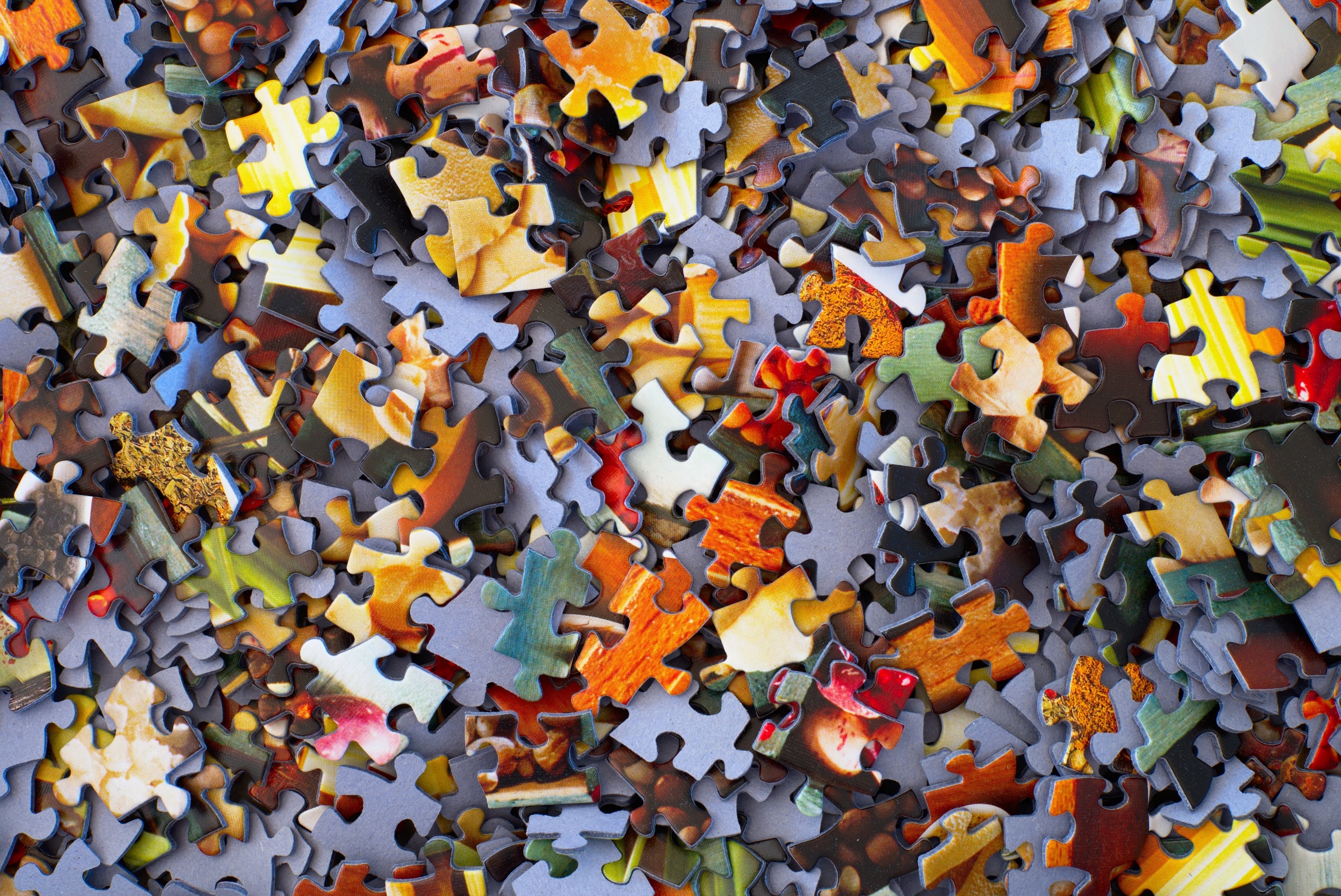 Por onde começar?
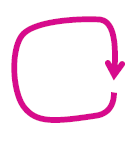 Iteração
(desenvolvimento ágil, incremental, experimental)
Competências-chave para Inovação no Setor Público
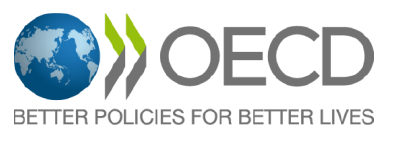 Disponível em: http://bit.ly/OECD-coreskills
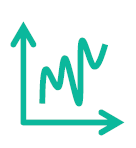 Alfabetização em dados
(política baseada em evidências, coleta e comunicação adequadas)
Competências-chave para Inovação no Setor Público
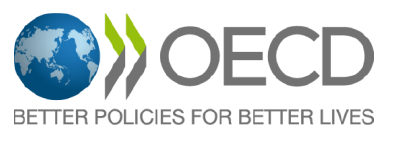 Disponível em: http://bit.ly/OECD-coreskills
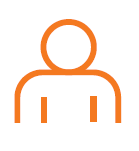 Foco no usuário
(engajamento, solução efetiva de problemas, cidadão como premisssa)
Competências-chave para Inovação no Setor Público
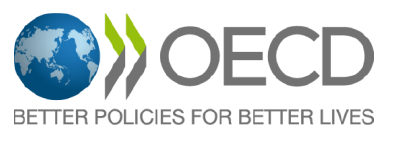 Disponível em: http://bit.ly/OECD-coreskills
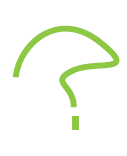 Curiosidade
(buscar novos caminhos, adaptar abordagens, redefinir problemas)
Competências-chave para Inovação no Setor Público
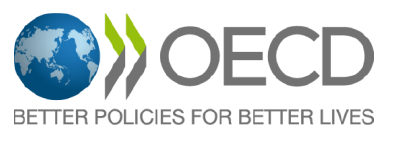 Disponível em: http://bit.ly/OECD-coreskills
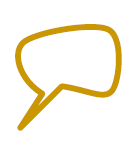 Narrativas
(contar a jornada, explicitar benefícios, evoluir a história)
Competências-chave para Inovação no Setor Público
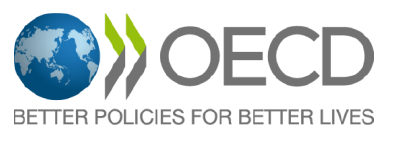 Disponível em: http://bit.ly/OECD-coreskills
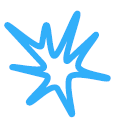 Desafio
(questionar modos tradicionais, construir alianças, trabalhar com diferentes parceiros)
Competências-chave para Inovação no Setor Público
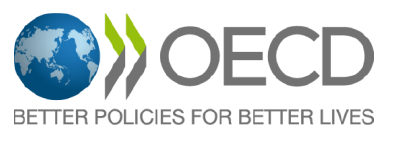 Disponível em: http://bit.ly/OECD-coreskills
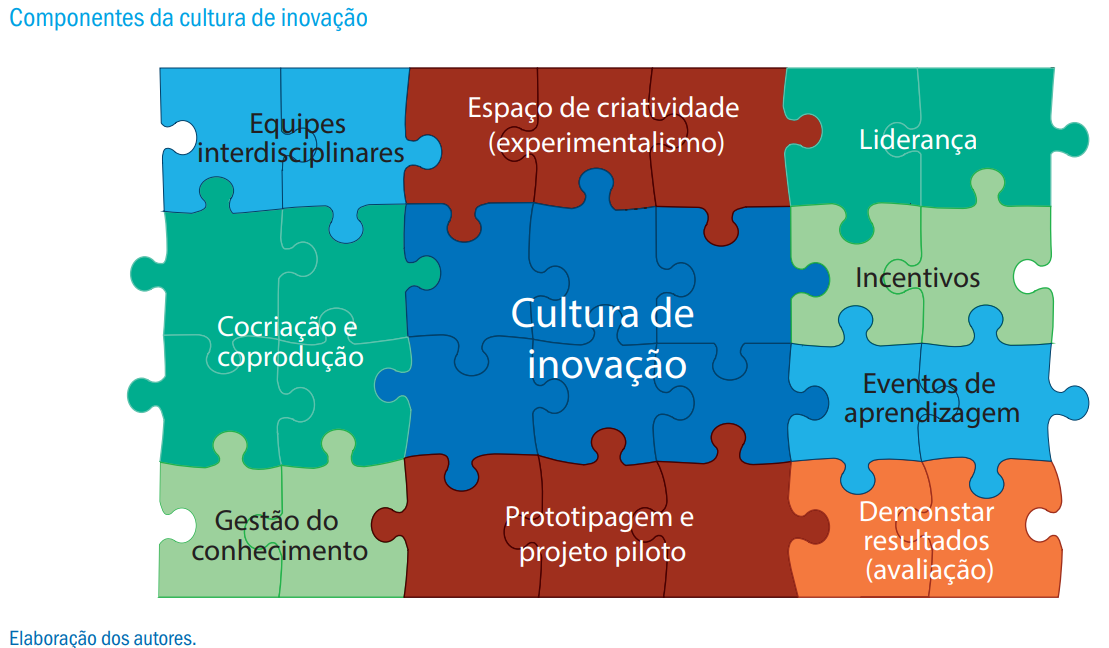 Cavalcante e Camões, 2017
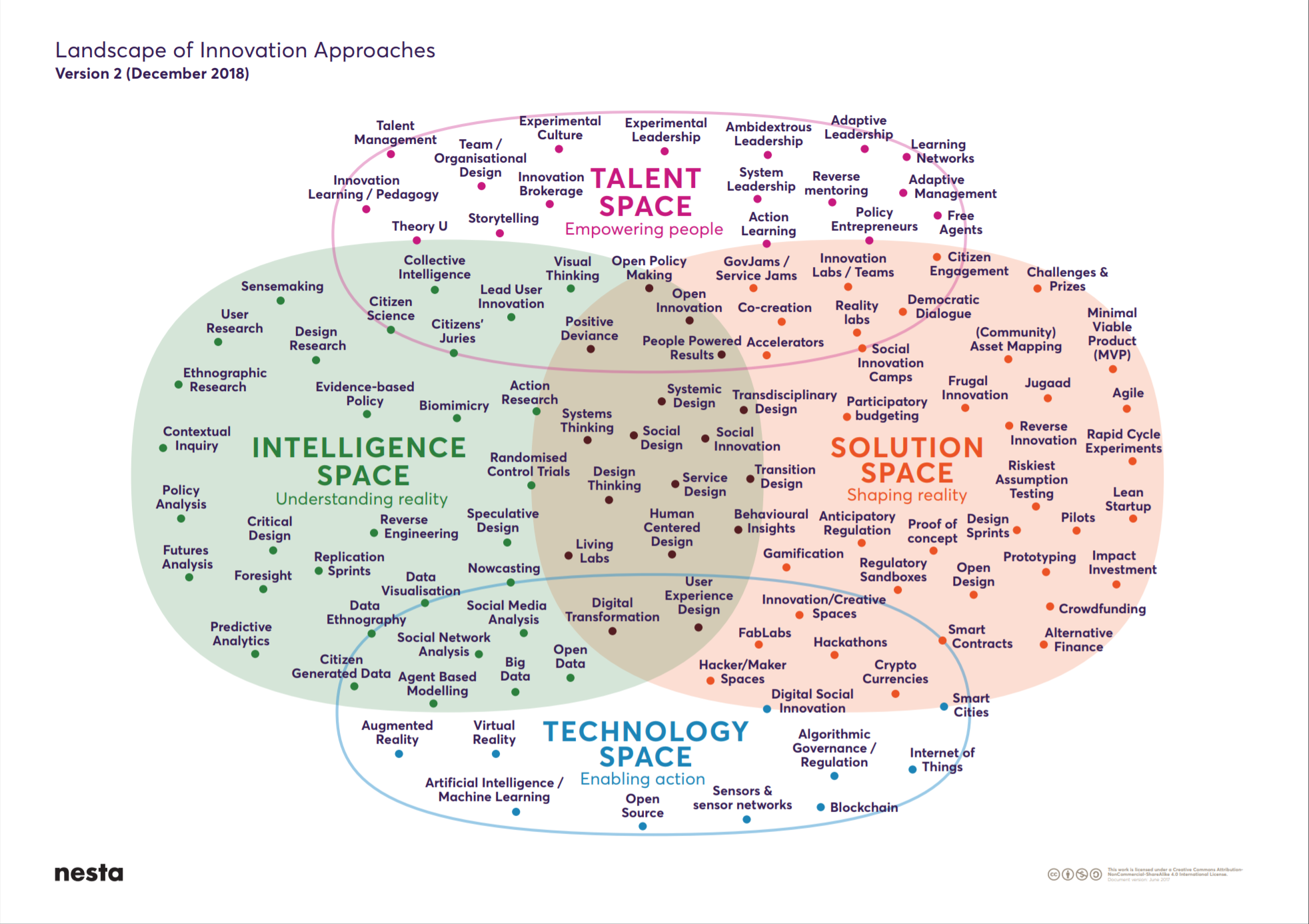 Abordagens de inovação
(Nesta)
Fonte/mais informações: https://states-of-change.org/stories/landscape-of-innovation-approaches-introducing-version-2
O desafio é grande
Melhorar gestão dos servidores públicos é ampliar a capacidade de implementar políticas públicas para o atendimento ao cidadão
As metodologias de inovação trazem ferramentais importantes para a melhoria nesses campos
Valores
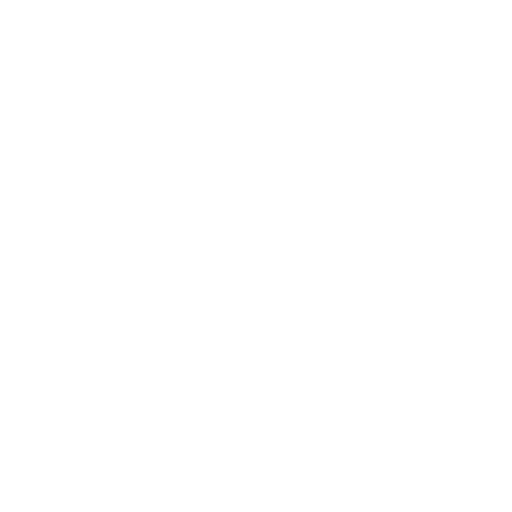 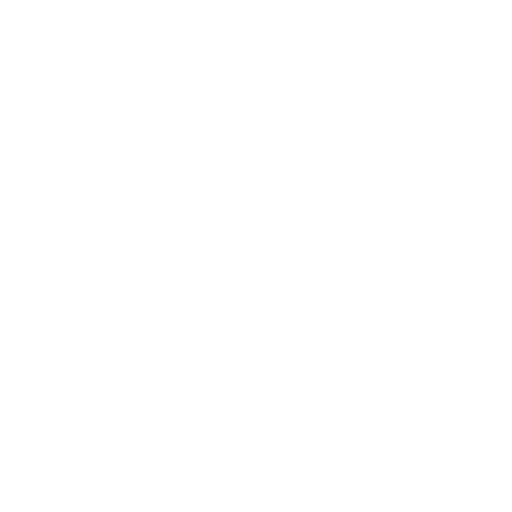 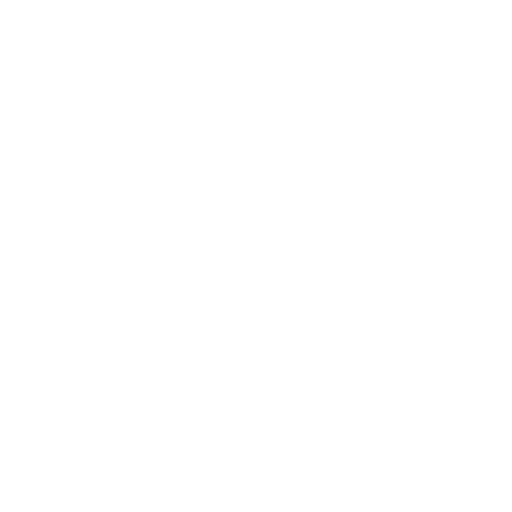 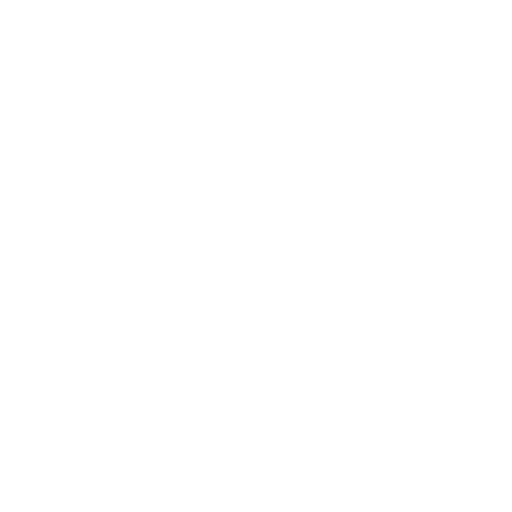 EMPATIA E FOCO NO USUÁRIO
GERAÇÃO DE VALOR PÚBLICO
ATUAÇÃO EM REDE
EXPERIMENTAÇÃO
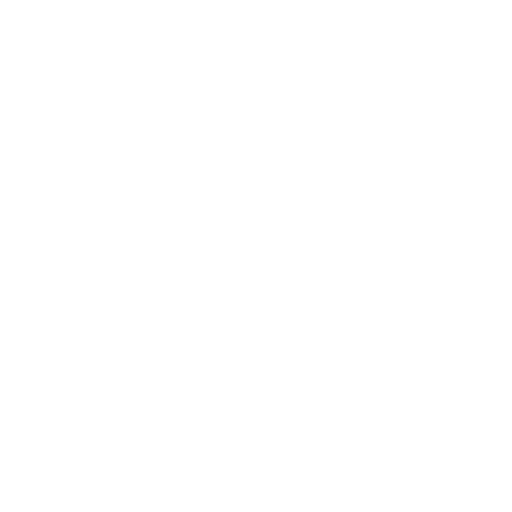 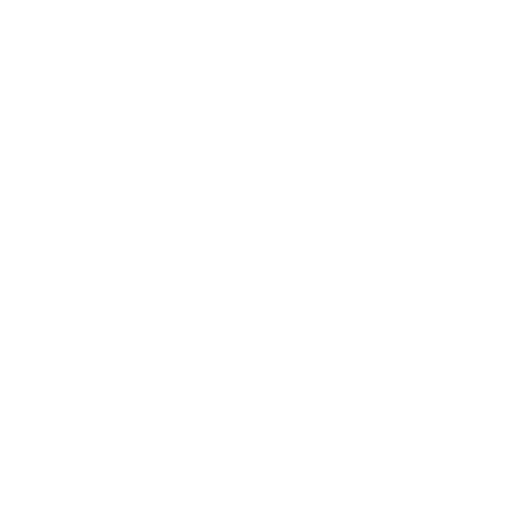 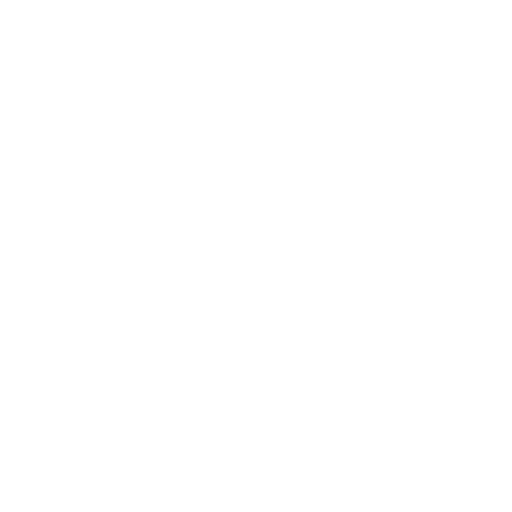 ABERTURA AO RISCO
COLABORAÇÃO
PROATIVIDADE
Lideranças!
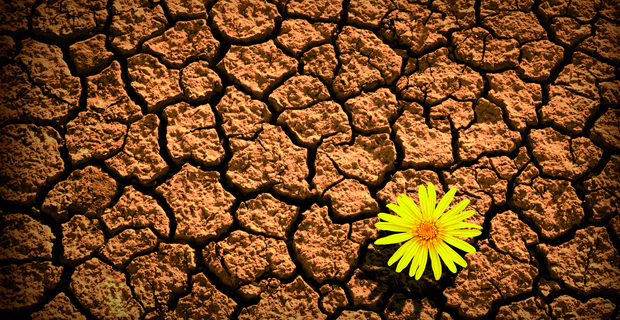 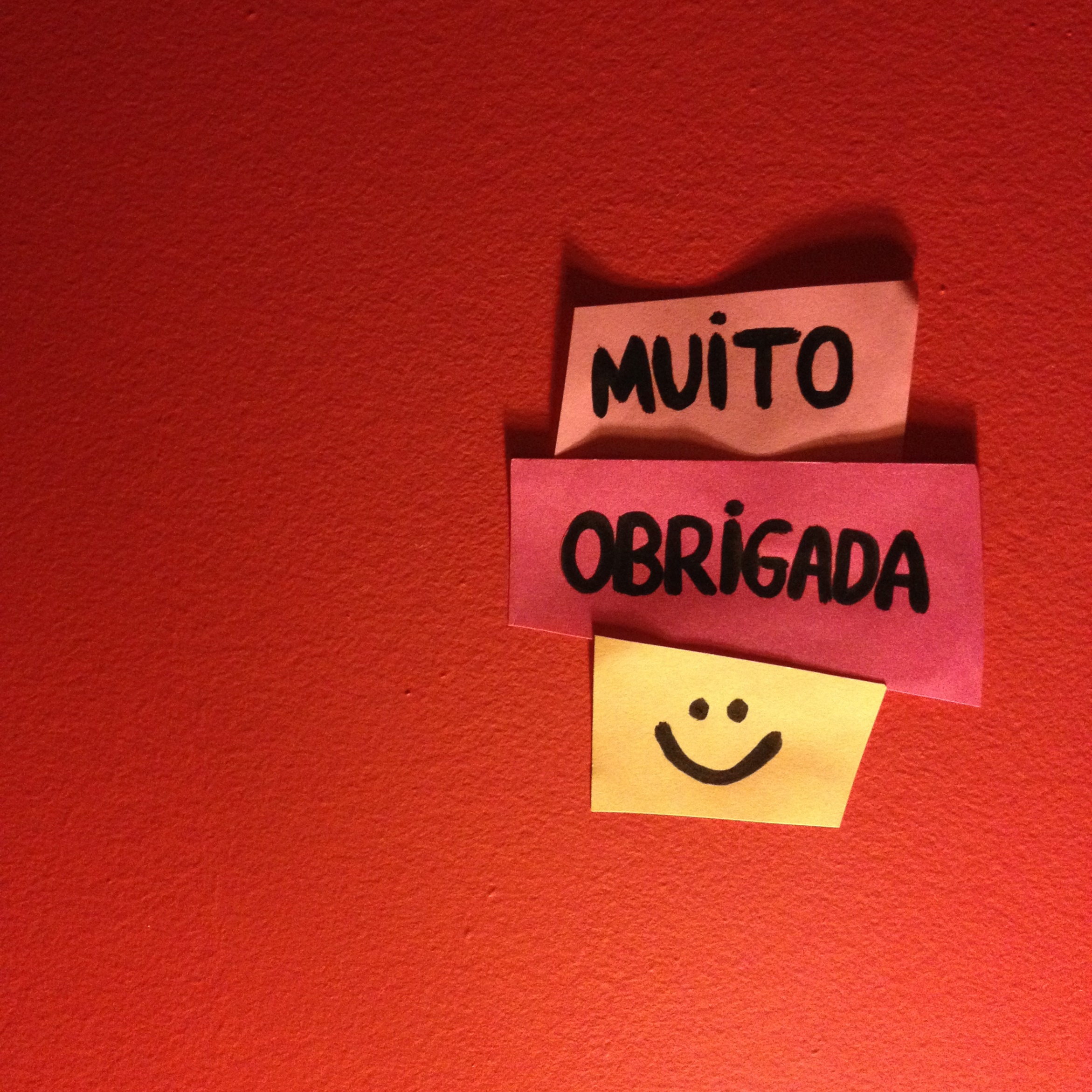